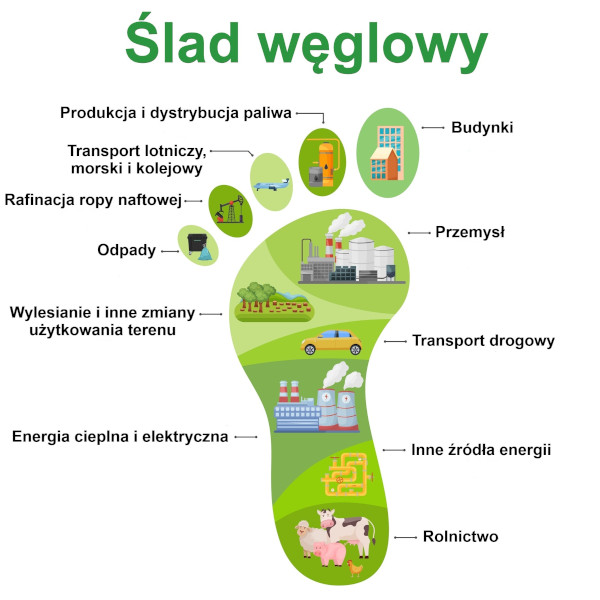 Czym jest ślad węglowy?
Ślad węglowy – całkowita suma emisji gazów cieplarnianych wywołanych bezpośrednio lub pośrednio przez daną osobę, organizację, wydarzenie lub produkt. Jest rodzajem śladu ekologicznego. Ślad węglowy obejmuje emisje dwutlenku węgla, metanu, podtlenku azotu i innych gazów szklarniowych wyrażone w ekwiwalencie CO₂
Ogromny wpływ na emisje gazów ma między innymi produkcja tworzyw sztucznych potocznie nazywanych plastikiem .
W naszych gospodarstwach domowych mamy go bardzo dużo, a my zwykli ludzie jesteśmy w stanie, przy odrobinie naszego wysiłku zmniejszyć ich ilość.
Podczas ich produkcji wytwarzana jest ogromna ilość gazów, a tym samym duży ślad węglowy.
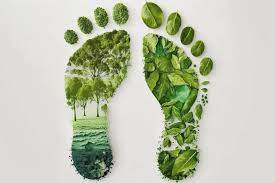 Tworzywa sztuczne
potocznie nazywane plastikami, to materiały, które zostały wynalezione przez człowieka i są produkowane w zakładach chemicznych.
Tworzywa sztuczne:
Do ich produkcji, w procesie reakcji chemicznych, wykorzystuje się :
węgiel,
ropę naftową,
gaz ziemny,
Energię elektryczną,
wodę,
oraz różne domieszki.

Proces technologiczny produkcji wyrobów z tworzyw sztucznych jest sterowany automatycznie.
Produkcja tworzyw sztucznych.
Podział tworzyw sztucznych
Termoplasty
Pod wpływem temperatury ulegają odkształceniom (odkształcenia mogą być dokonywane wielokrotnie). Dają się też dowolnie formować.
Duroplasty
Pod wpływem ogrzewania lub czynników chemicznych utwardzają się w sposób nieodwracalny.


Termoutwardzalne

Chemoutwardzalne
TERMOPLASTY
TERMOUTWARDZALNE
CHEMOUTWARDZALNE
Zalety tworzyw sztucznych
estetyczny wygląd,
możliwość barwienia,
dobra izolacja elektryczna i cieplna,
łatwość formowania przedmiotów o skomplikowanych kształtach,
występują w różnorodnej postaci,
możliwość wielokrotnego przerabiania,
powierzchnia nie wymagająca wykończenia,
duża odporność na czynniki atmosferyczne,
niski koszt wytwarzania.
Wady tworzyw sztucznych:
mniejsza niż w przypadku metali wytrzymałość i twardość,
mała odporność na wysokie temperatury,
Łatwopalność,
Szkodliwość dla zdrowia- w pewnych warunkach niektóre tworzywa sztuczne są toksyczne, mogą wywołać alergie,
Większość z nich nie ulega biodegradacji i zanieczyszcza środowisko.
Zastosowanie tworzyw sztucznych
36%  opakowania: butelki, folie
20%   przemysł dóbr konsumpcyjnych: filmy fotograficzne, obudowy sprzętu, taśmy magnetyczne, płyty CD, sprzęt sportowy, zabawki, gry... Przemysł meblarski: fotele, tapicerka, szuflady, materiały, dywany, wykładziny, kompozyty ...Ubrania i buty
19%   przemysł budowlany: rury, podłogi, farby, izolacje, ramy okienne, sidingi, dachy, izolacje termiczne
 9%    elektrotechnika i elektronika:  izolatory, gniazdka , wtyczki...
 8%    przemysł samochodowy: baterie, przełączniki, nakrętki, przewody, oprawy lamp, tapicerka, wykończenie wnętrz, wentylatory, przewody paliwowe, zbiorniki na płyny, zderzaki 
 2%   rolnictwo:folie, rury nawadniające, zbiorniki na wodę
sprzęt przemysłowy: rury, pompy, zawory wzierniki, taśmy transportowe, pasy transmisyjne ...
medycyna i ochrona zdrowia:”części zamienne” w chirurgii (sztuczne stawy, zastawki, implanty)
cewniki, strzykawki, sprzęt do sterylizacji)
Polietylen (PE) - butelki, torby
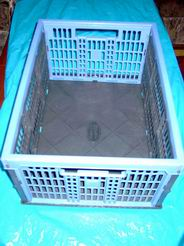 Polipropylen (PP) - syfon umywalkowy, pojemnik na produkty sypkie, doniczki, skrzynki
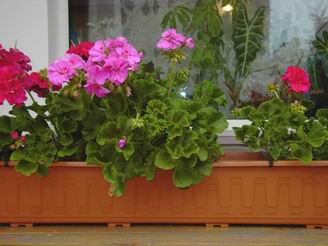 PP polipropylen-torebki na chipsy, pojemniki na jogurty, pojemniki na śmieci
Polistyren (PS) - zabawki
PC poliwęglan- płyty CD
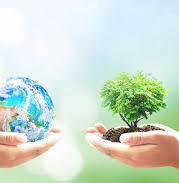 Co mogę zrobić dla Ziemi?
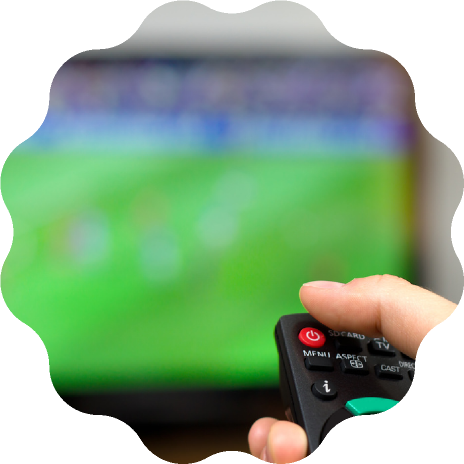 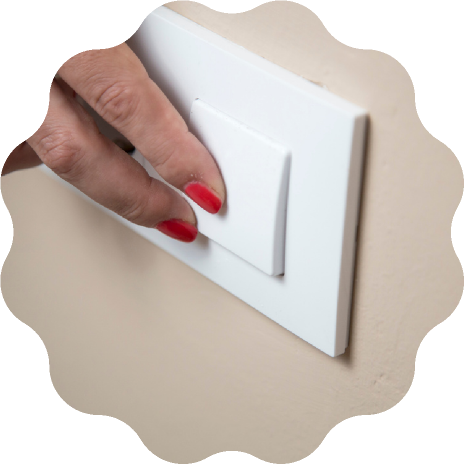 Oszczędzaj energię
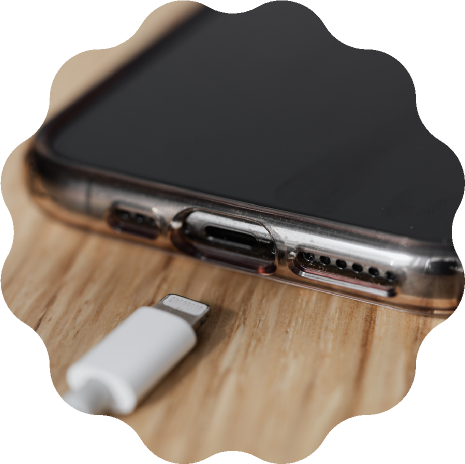 1.Wyłączaj urządzenia, jeżeli z nich nie korzystasz, 
2. Nie zostawiaj ładowarki w kontakcie
3.Wyłączaj światło w pomieszczeniach, w których nie przebywasz
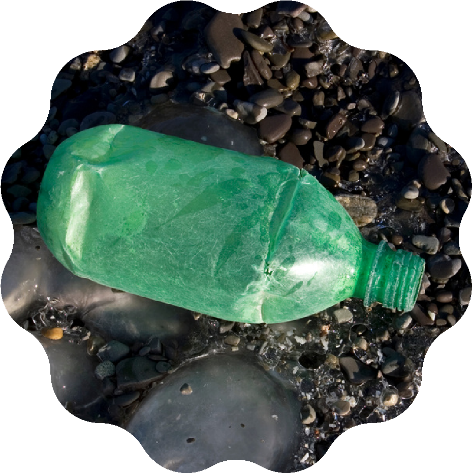 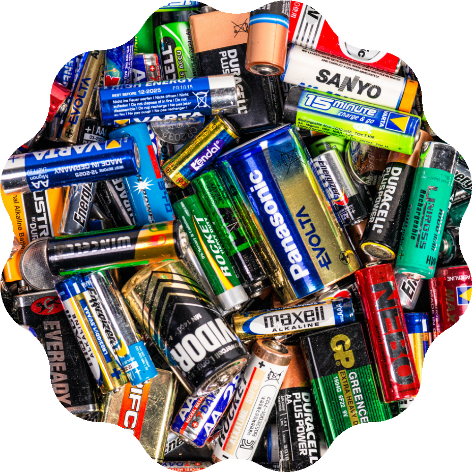 Segreguj odpady
1.Wyrzucaj odpady do odpowiednich kontenerów, dzięki temu zostaną ponownie wykorzystane
2. Nie zaśmiecaj środowiska
3.Zużyte baterie oddawaj do punktów, które prowadzą ich zbiórkę
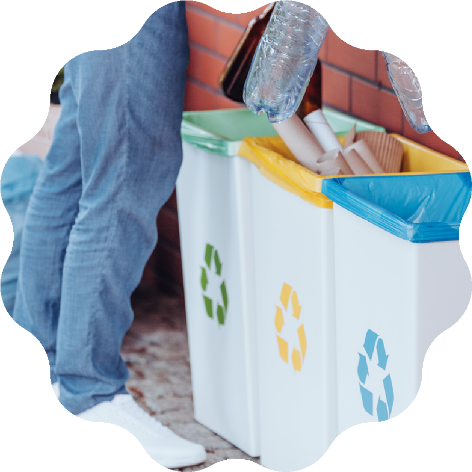 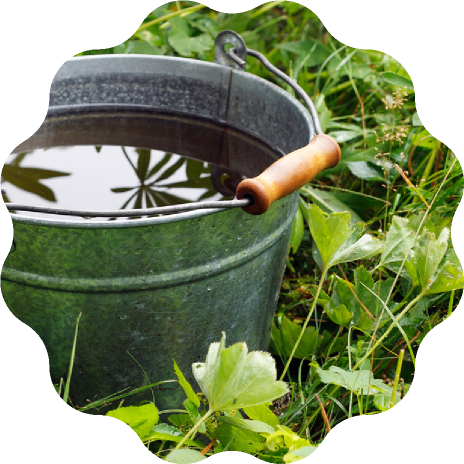 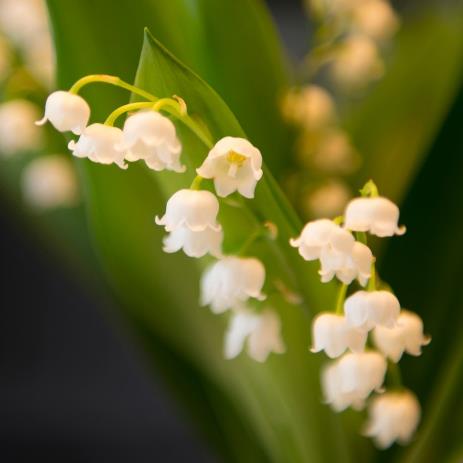 Dbaj o rośliny
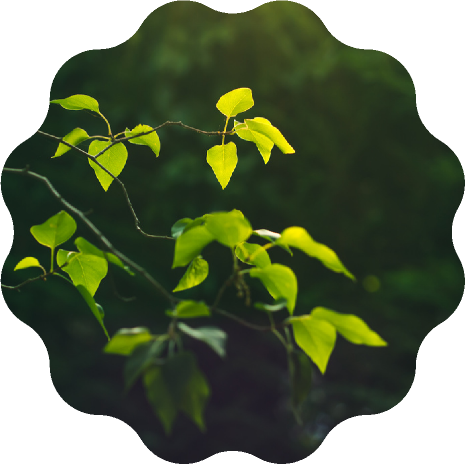 Nie zrywaj gatunków roślin będących pod ochroną
Nie łam gałęzi drzew
Rośliny w ogrodzie możesz podlewać wodą zebraną podczas opadów deszczu
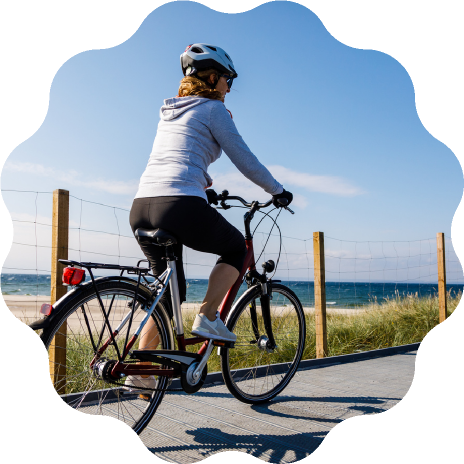 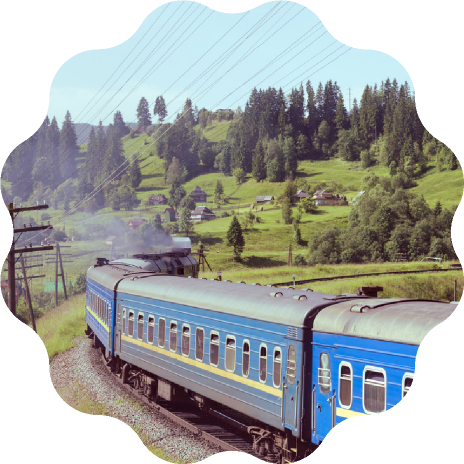 Ekologiczny transport
1.Zamień auto na rower lub wybierz spacer
2.Jeśli masz do pokonania większy dystans, wybierz komunikację zbiorową ( np: autobus lub pociąg)
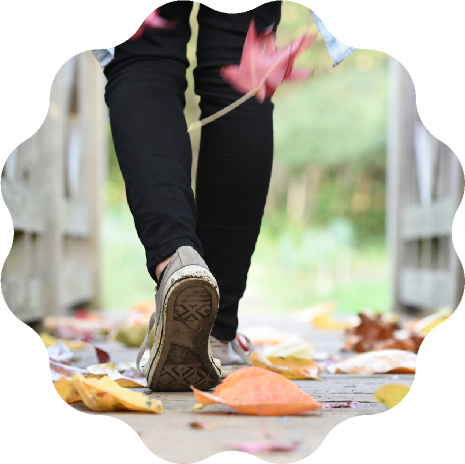 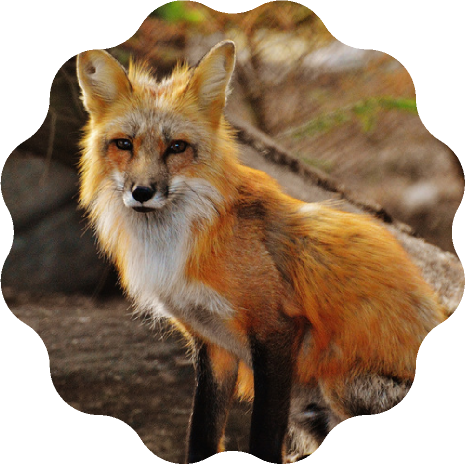 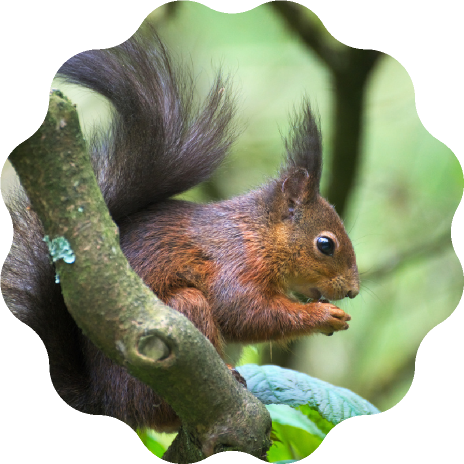 Dbaj o zwierzęta
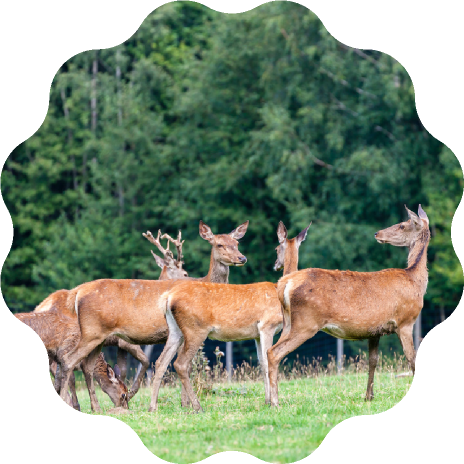 1.Dokarmiaj zwierzęta podczas mroźniej zimy
2.Podczas pobytu w lesie nie hałasuj
3.Jeśli znajdziesz ranne zwierzę – powiadom o tym odpowiednie służby
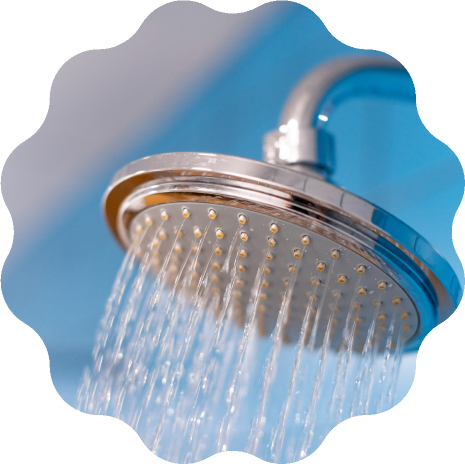 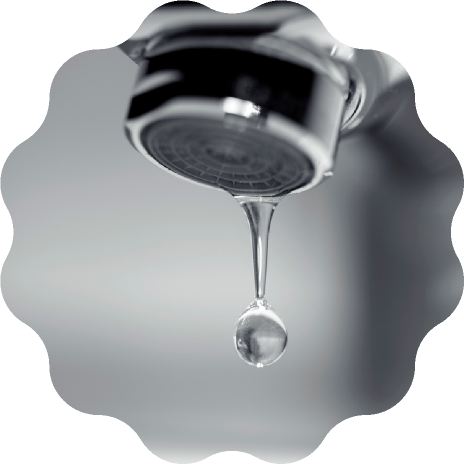 Oszczędzaj wodę
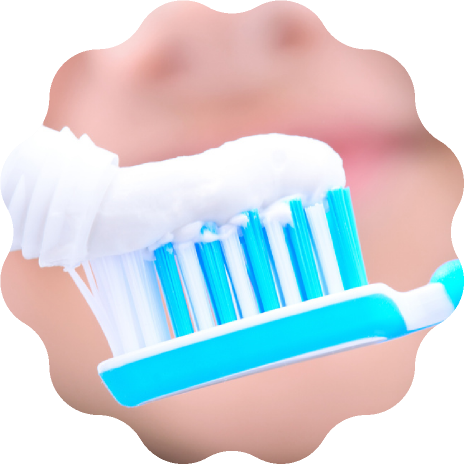 1.Podczas mycia zębów zakręcaj kran i korzystaj z kubeczka
2.Zamiast długiej kąpieli w pełnej wannie, wybierz prysznic
3.Jeśli zauważysz kapiącą wodę – dokręć kran.
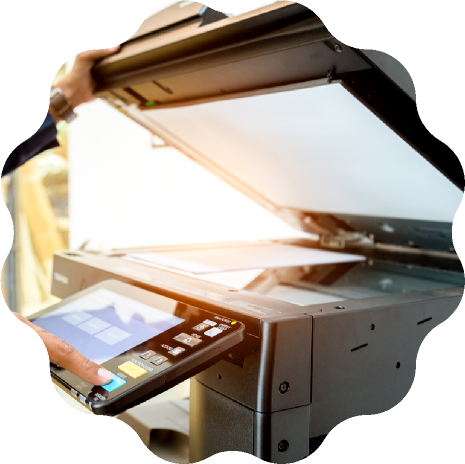 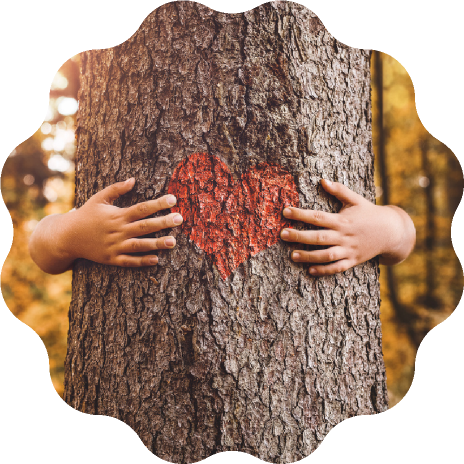 Oszczędzaj papier
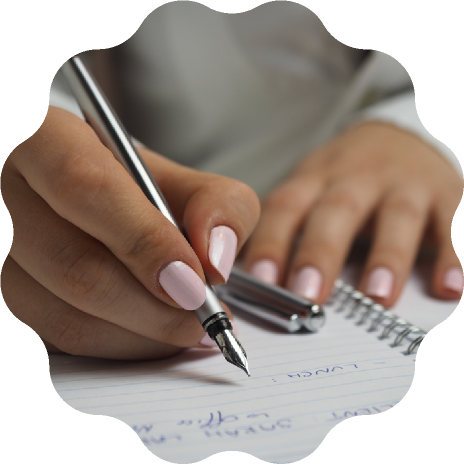 1.Rób notatki po obu  stronach kartki
2.Nie drukuj stron, których nie wykorzystasz
3.Pamiętaj, że drzewa, z których produkuje się papier, wytwarzają tlen i pochłaniają dwutlenek węgla
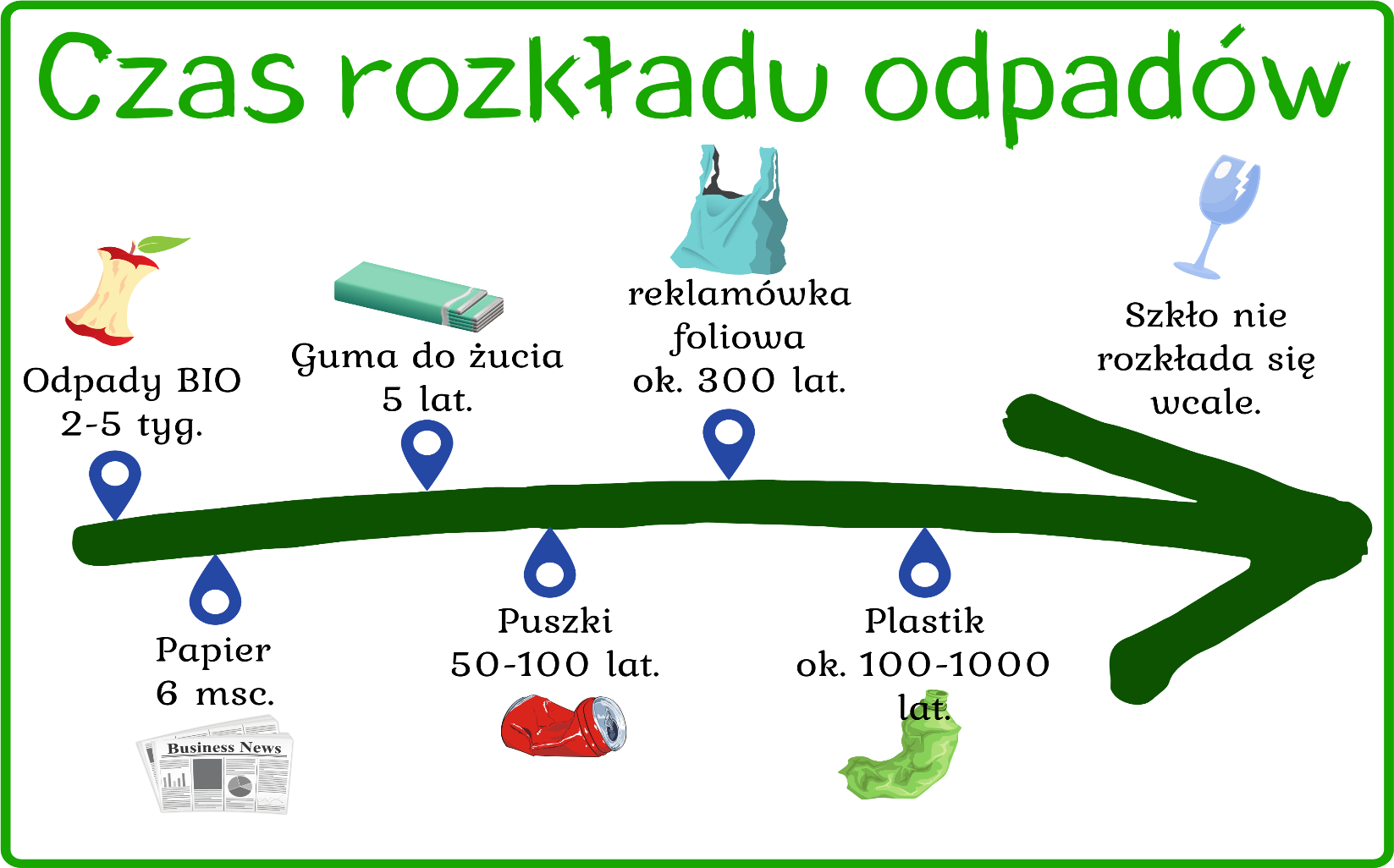 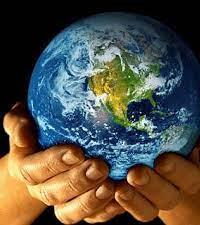 Ziemia naszym domem !